СОЛДАТЫ МИЛОСЕРДИЯ(герои самой мирной профессии на Земле)
«В какой бы дом я ни вошел, 
я войду туда для пользы больного»
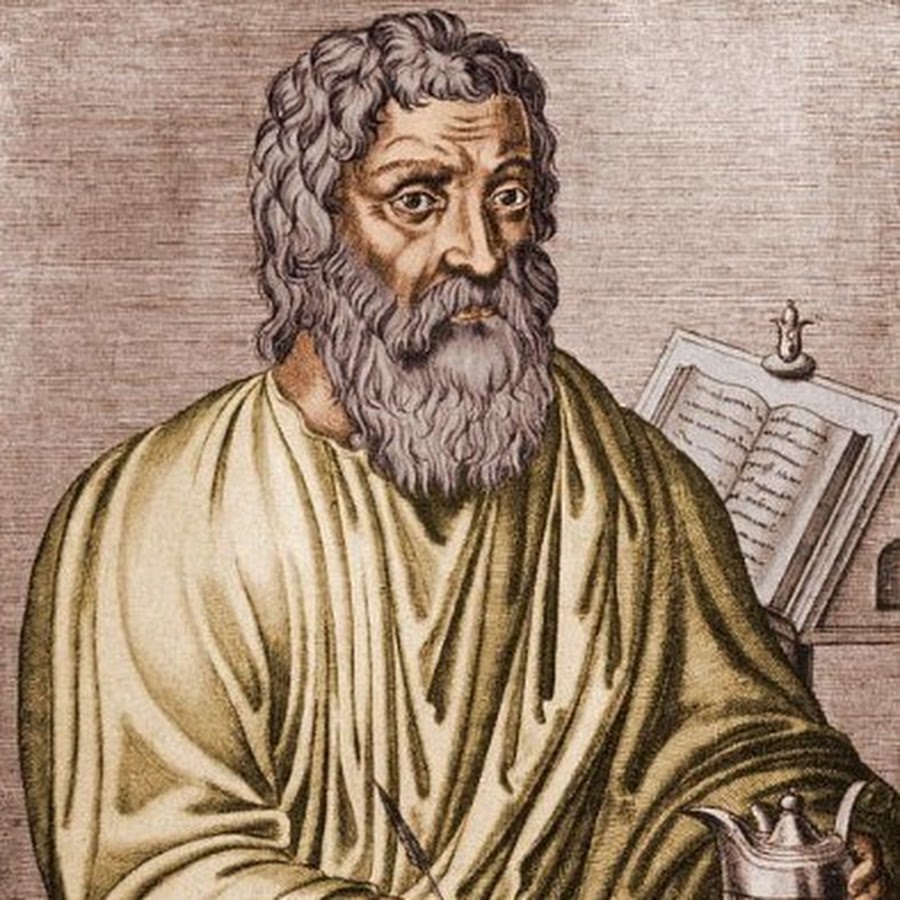 Гиппократ
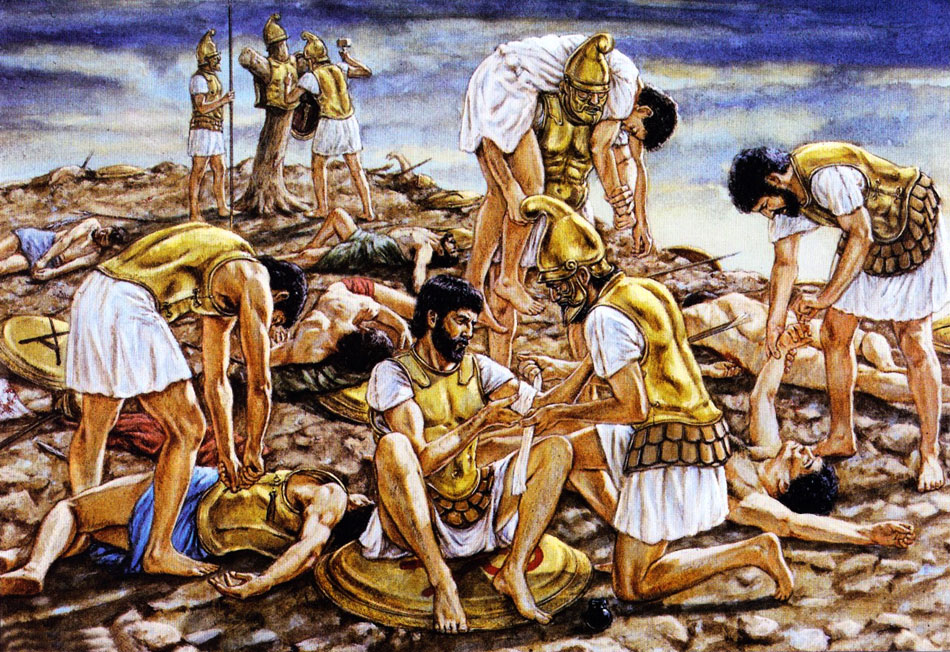 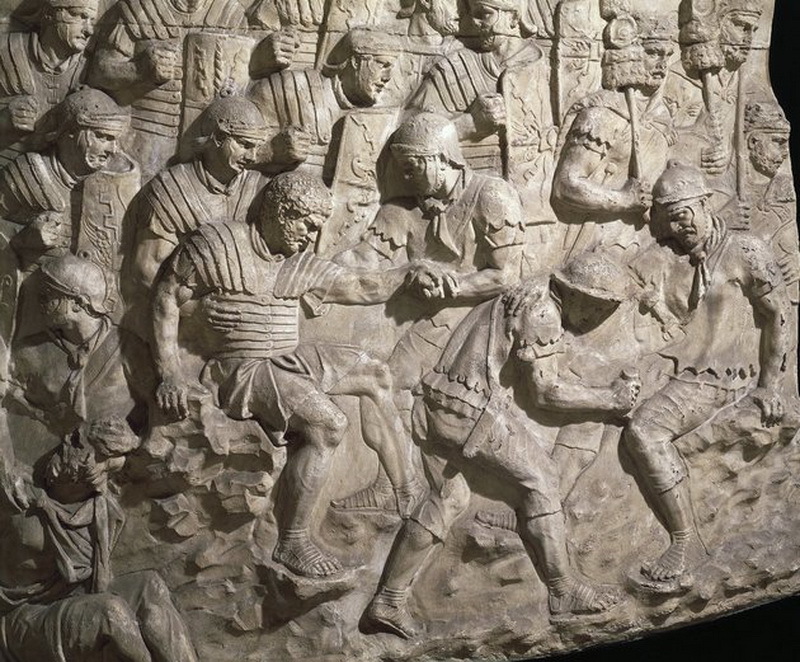 Македонцы после битвы при Херонее, 
338 г. до н.э.
Санитары выносят раненных с поля боя.
Колонна Траяна, Рим, 113 г.
Tutti Fratelli - все мы братья
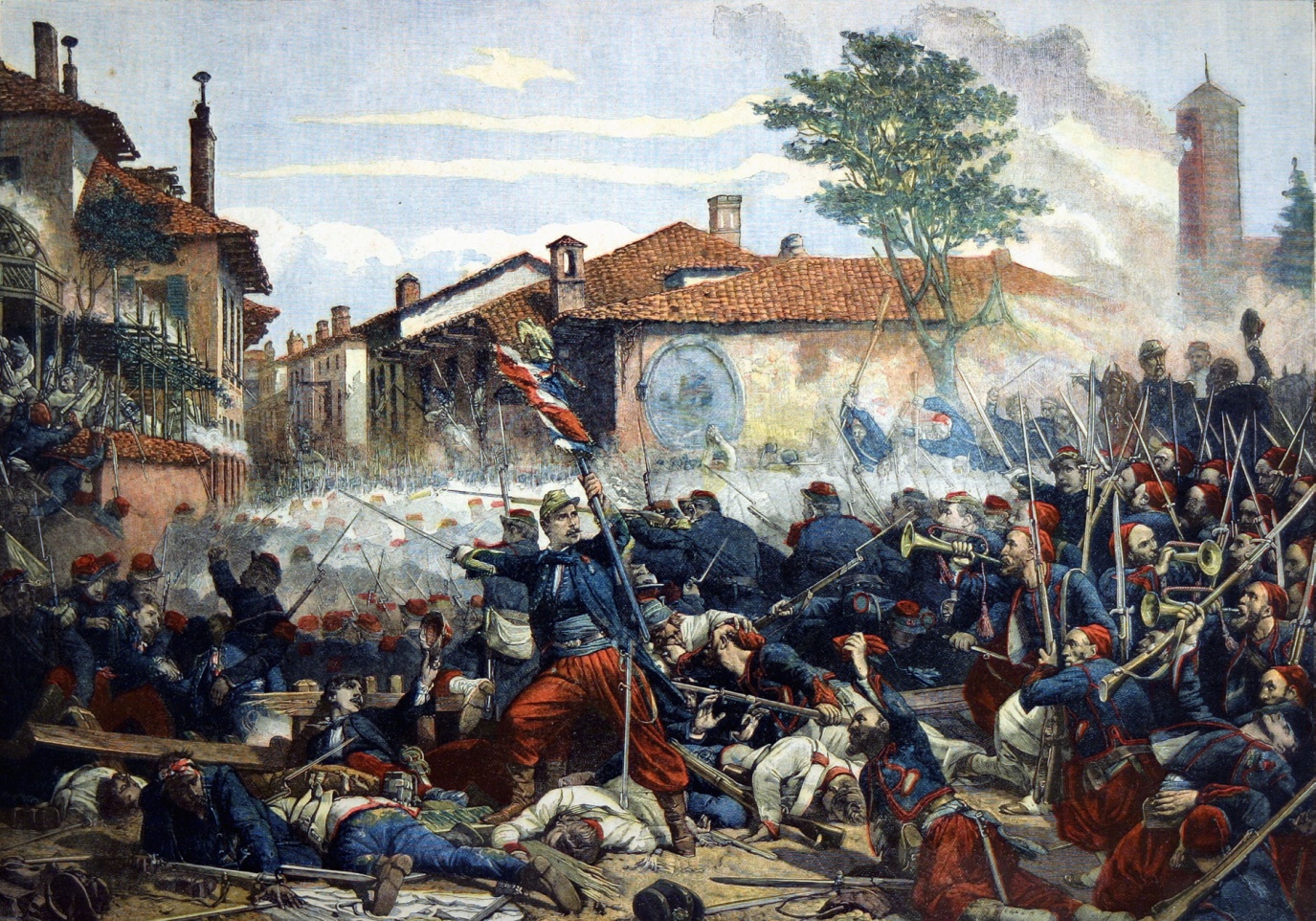 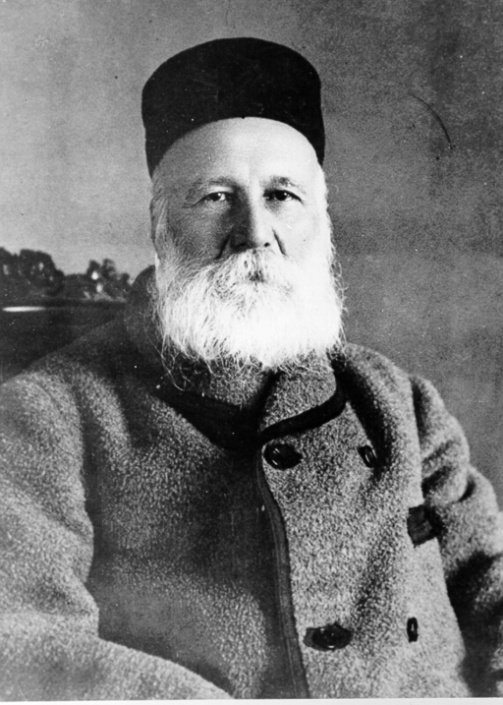 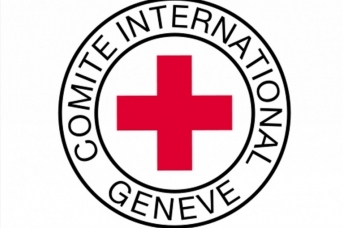 Битва при Сольферино
Анри Дюнан
Эмблема Международного 
Комитета Красного Креста
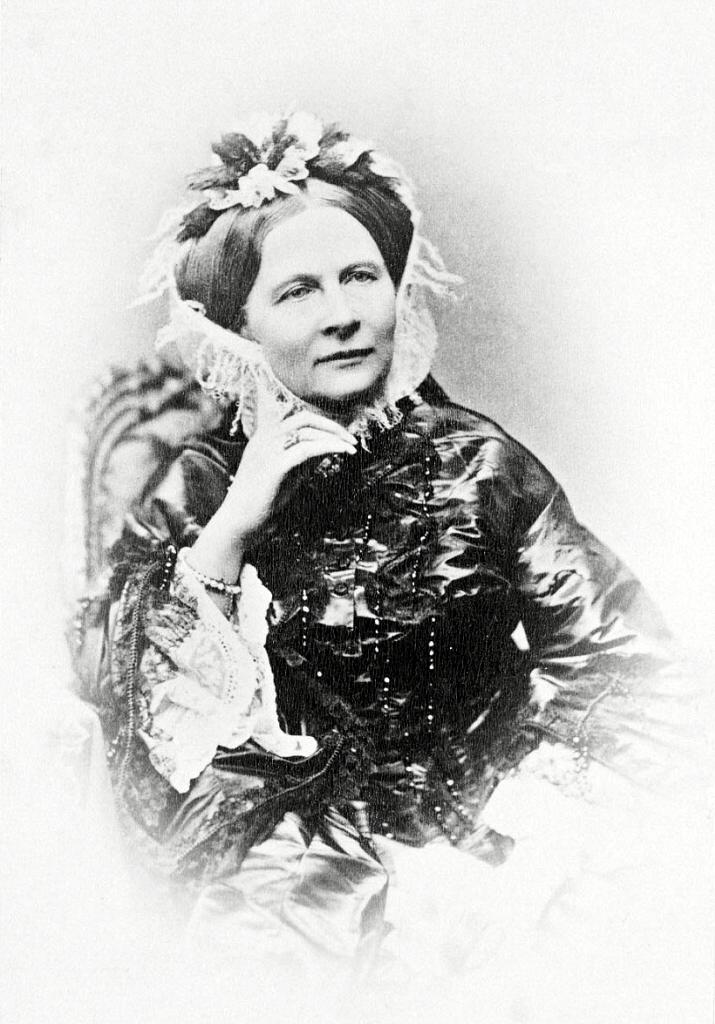 1853-1856
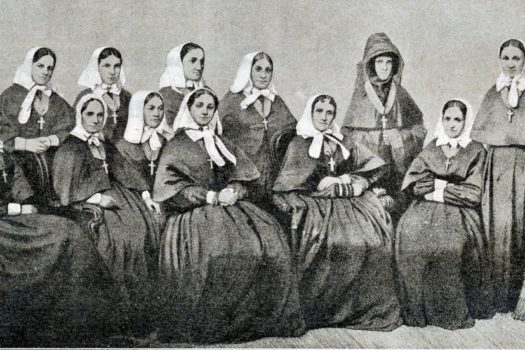 Великая княгиня 
Елена Павловна
Крестовоздвиженская община сестёр милосердия
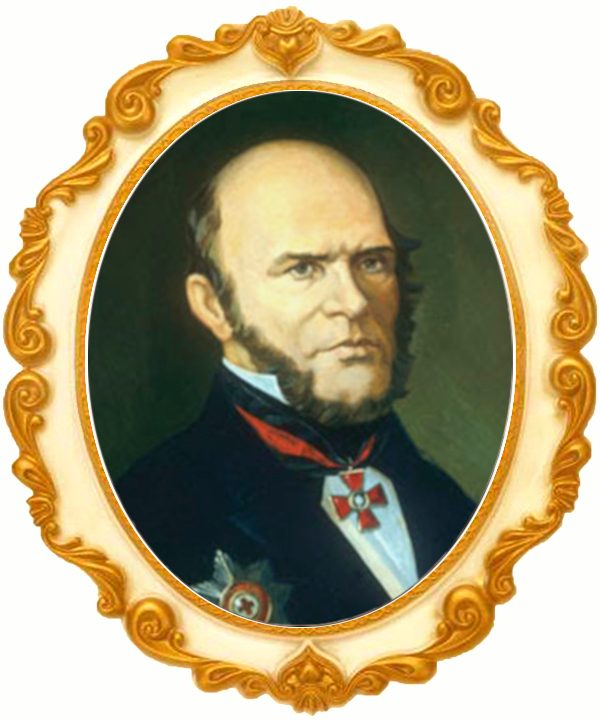 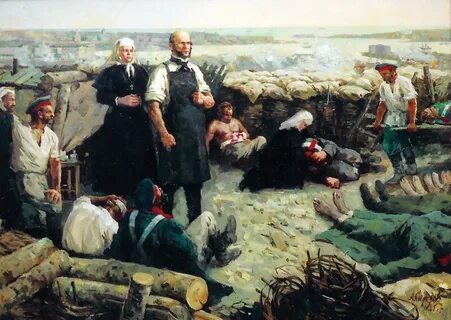 Николай Иванович Пирогов
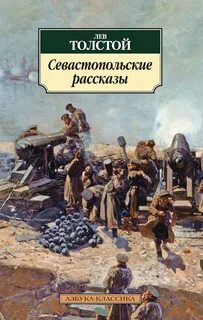 Николай Пирогов во время обороны Севастополя
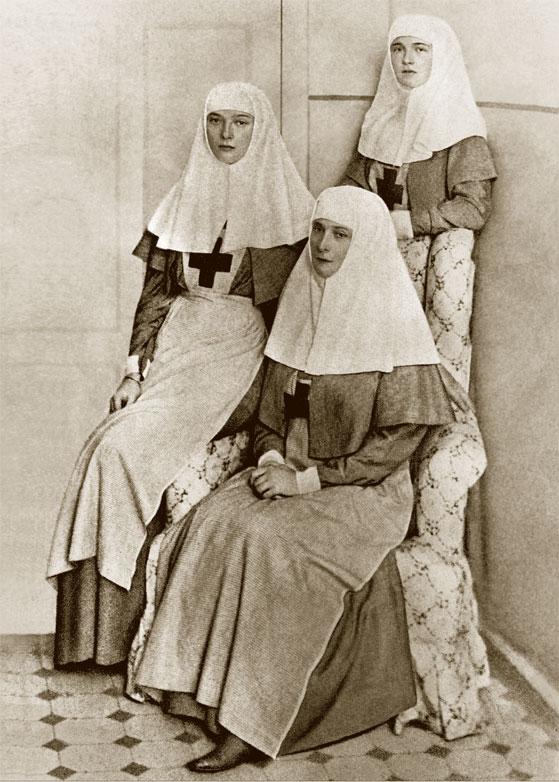 1914-1918
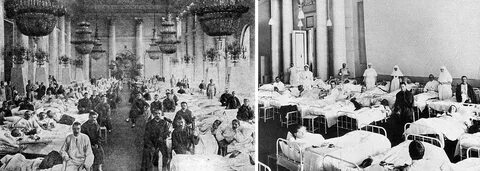 Лазарет в Зимнем дворце
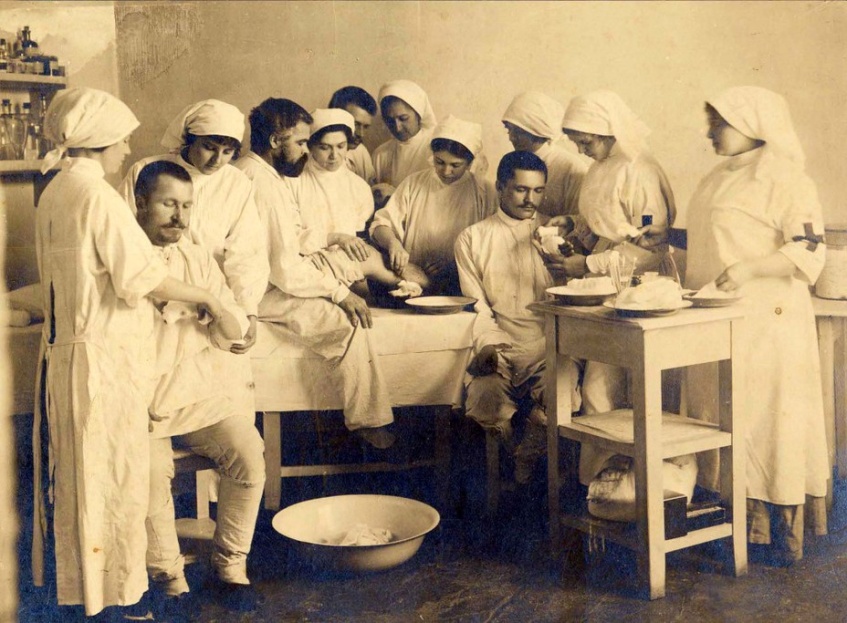 Императрица Александра Федоровна и Великие княжны Ольга и Татьяна – сестры милосердия
Перевязка в лазарете для раненых
Сестры милосердия Первой мировой:
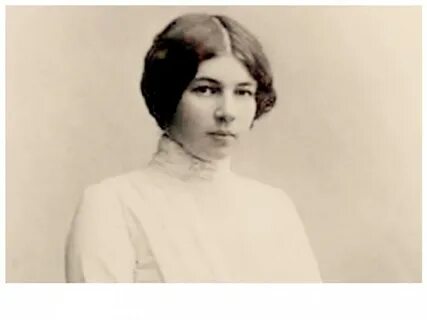 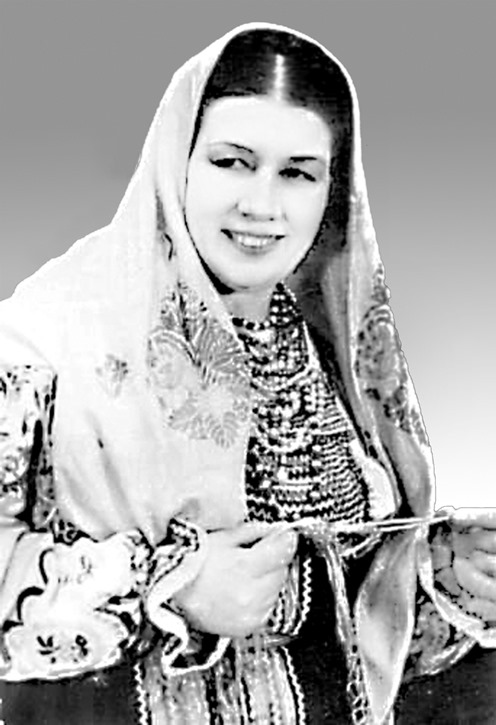 Лидия Русланова – будущая знаменитая советская певица
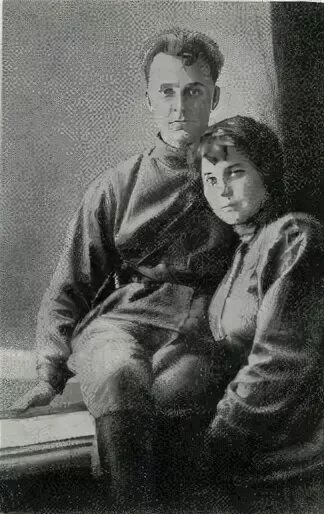 Любовь Блок - супруга Александра Блока
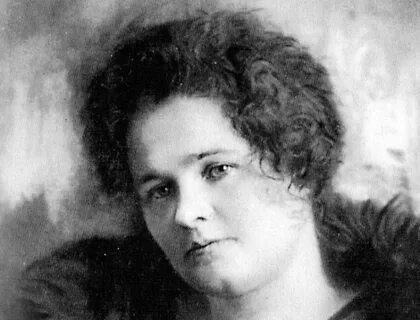 Анна Фурманова – будущий директор ГИТИСа, сценарист фильма «Чапаев»
Нина Грин - жена Александра Грина
1941-1945
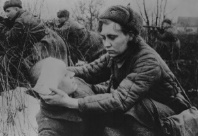 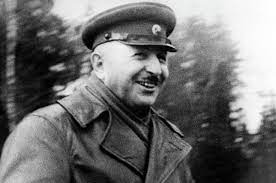 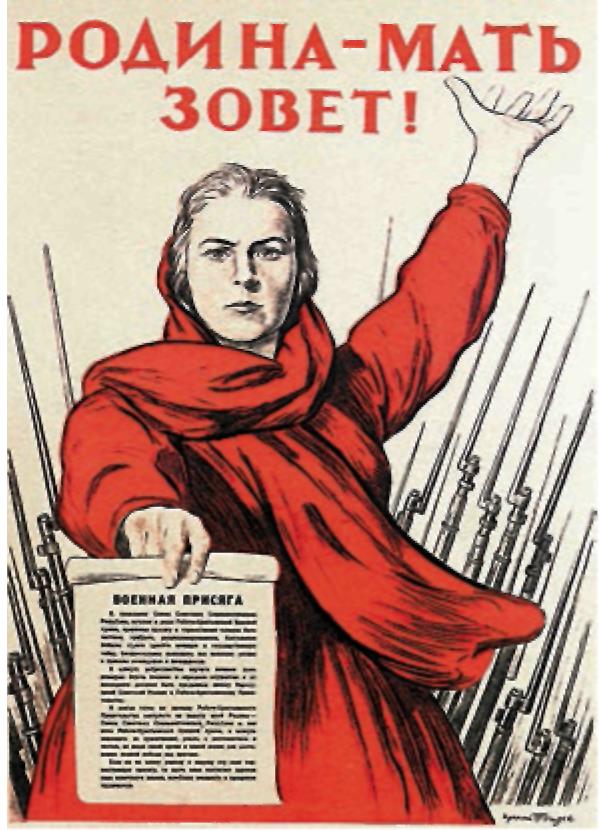 «То, что сделано советской военной медициной в годы минувшей войны, по всей справедливости может быть названо подвигом. Для нас, ветеранов Великой Отечественной войны, образ военного медика останется олицетворением высокого гуманизма, мужества и самоотверженности».
Маршал И.Х. Баграмян
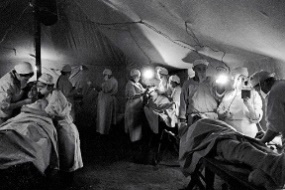 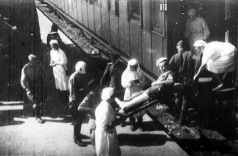 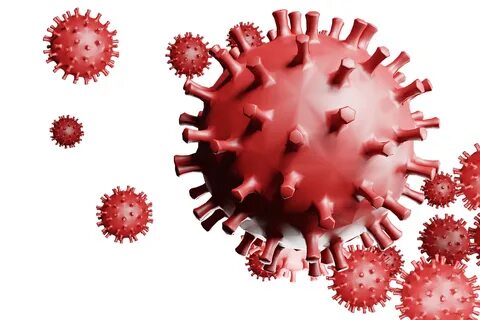 2020-2022
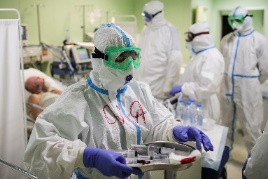 COVID-19
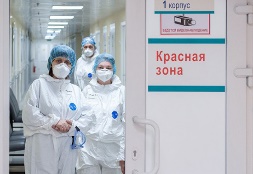 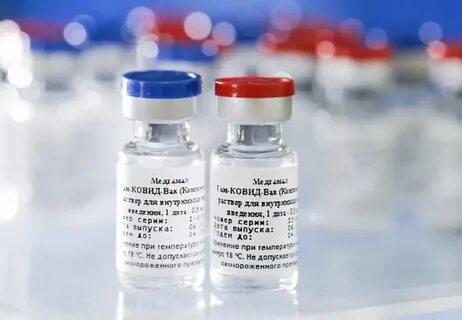 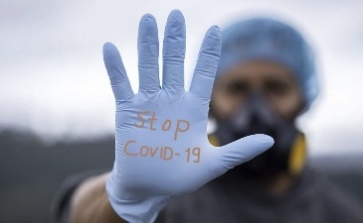 Российская вакцина от 
коронавируса "Спутник V"
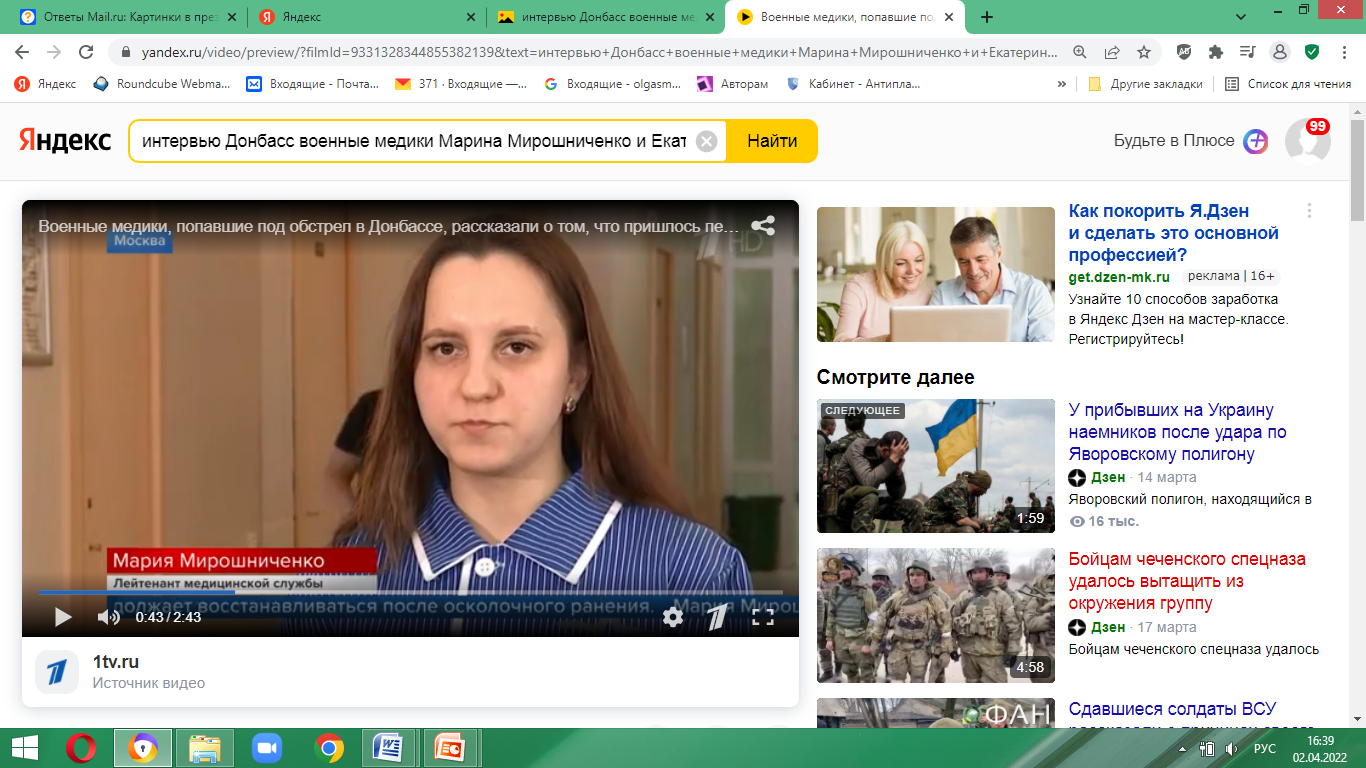 2022
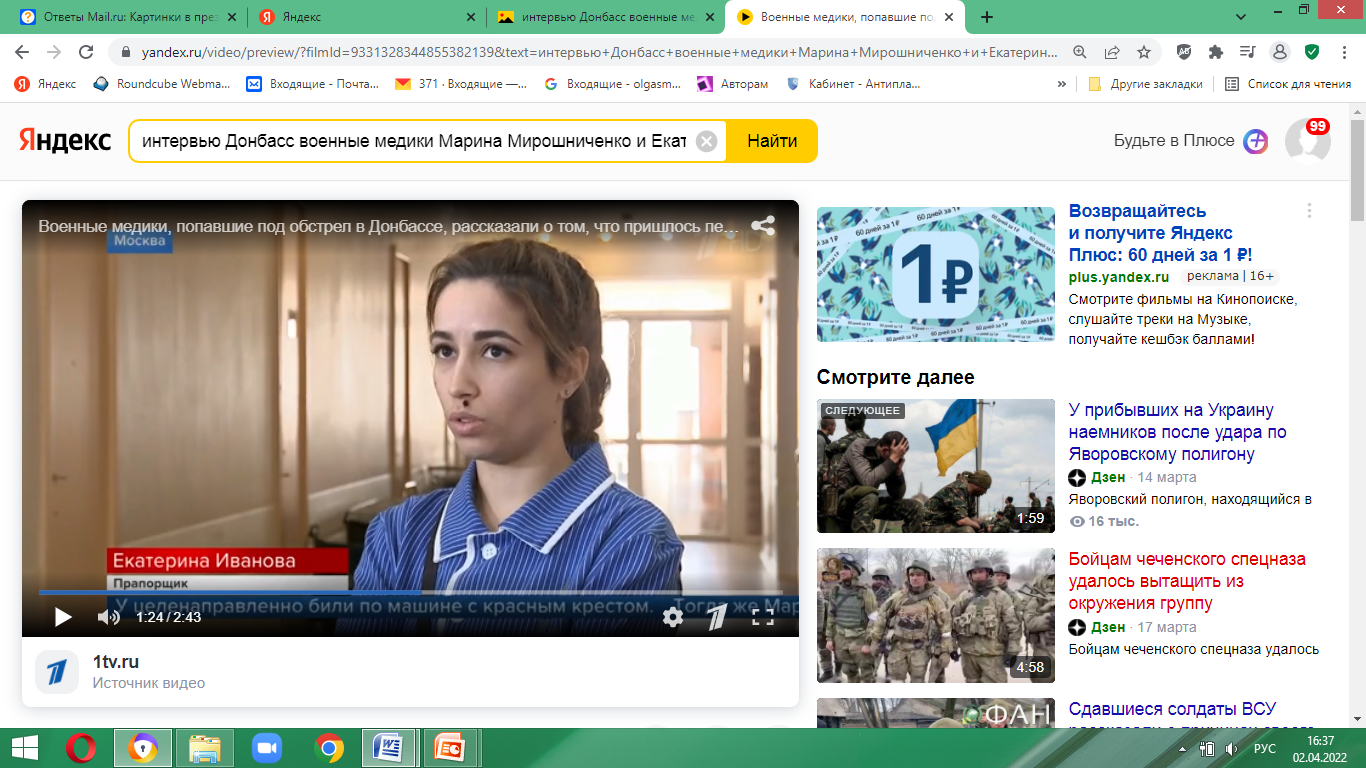 «Солдаты милосердия»
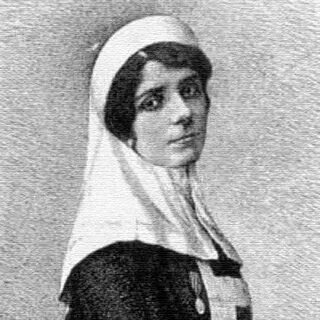 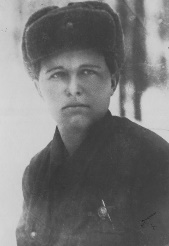 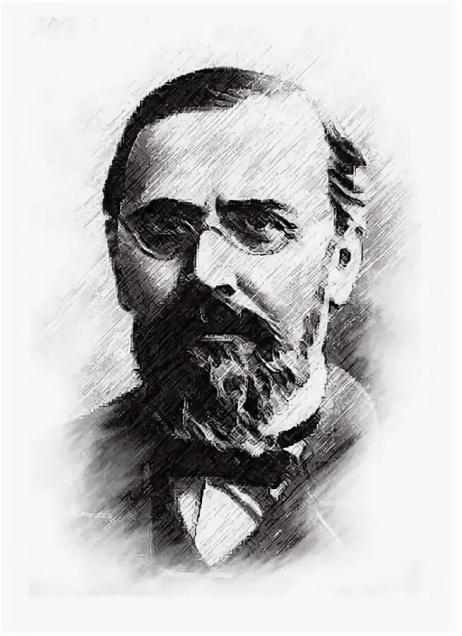 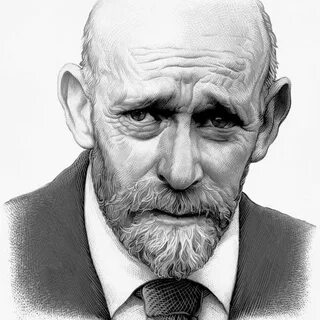 Дарья Севастопольская
Зинаида Туснолобова
Григорий Минх
Януш Корчак
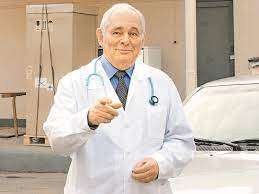 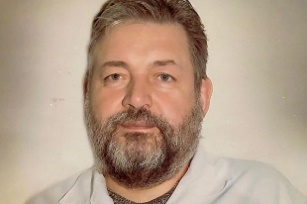 Алексей Васильченко
Леонид Рошаль